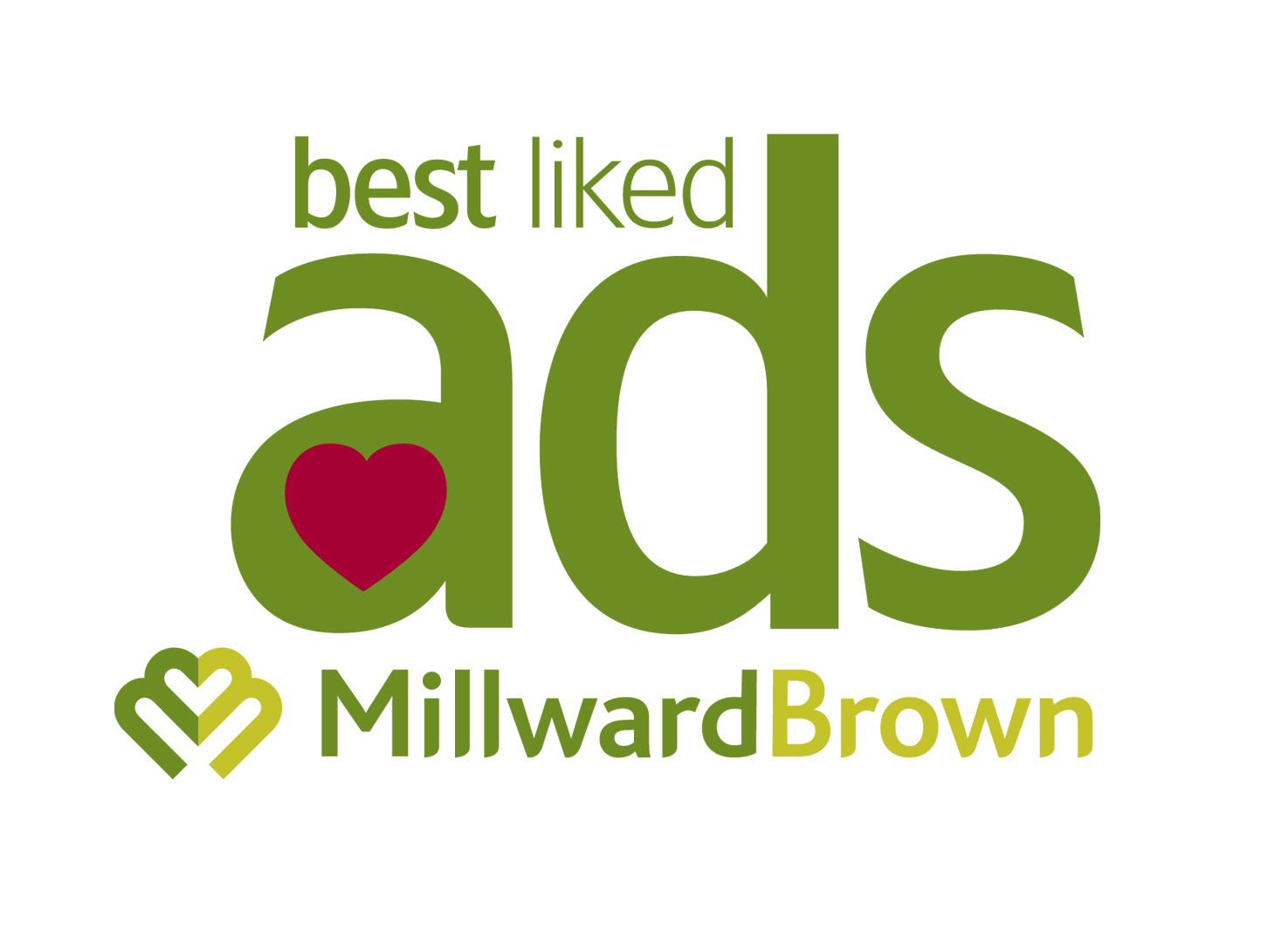 2012
1
2012: Top 20 Best Liked Ads
2
1. Spur - Sign Writing - Haas Advertising
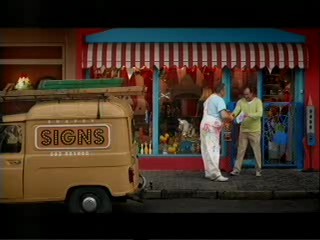 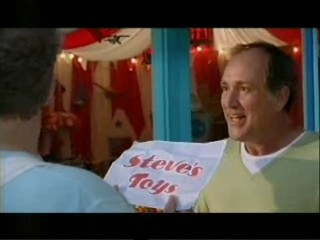 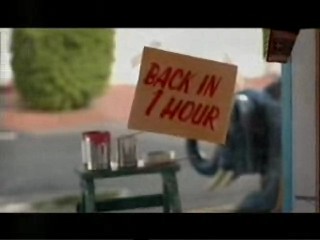 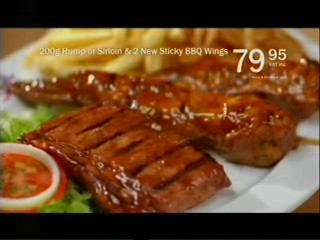 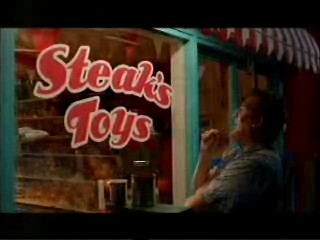 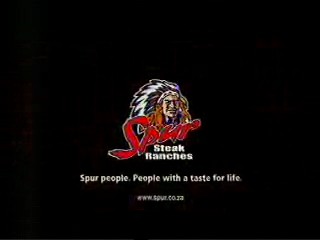 3
2. Wimpy - Missing Lunch - Draftfcb
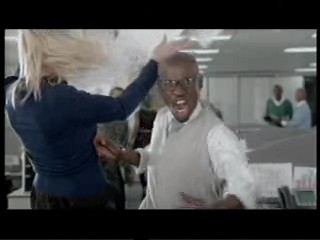 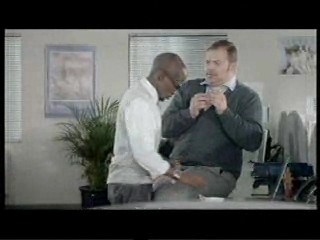 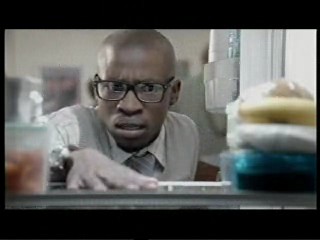 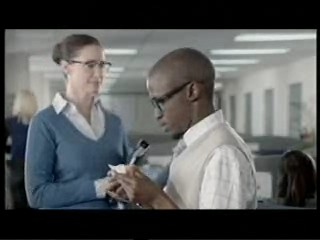 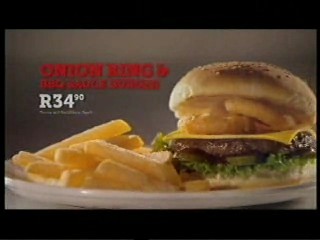 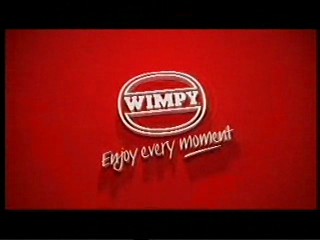 4
3. Vaseline Total Moisture Body Lotion - 3 Layers – The Hardy Boys
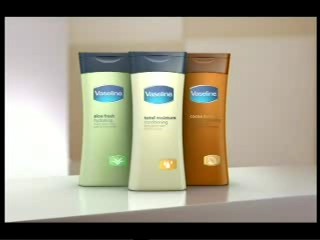 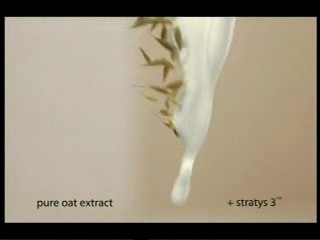 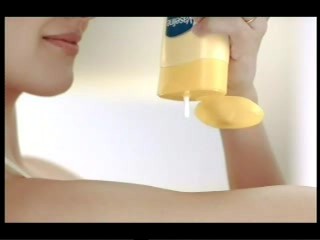 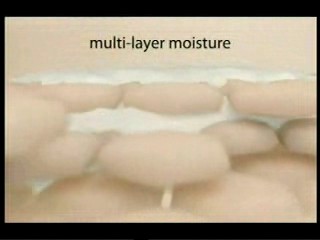 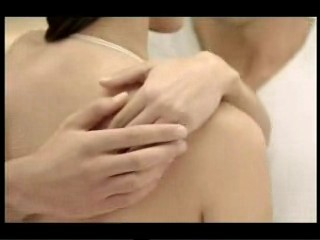 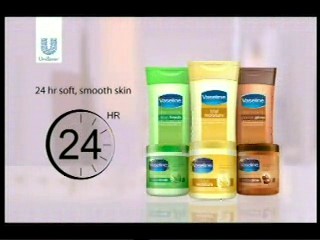 5
4. Volvo S60 T3 - Wolf - The Arnold Team, Boston
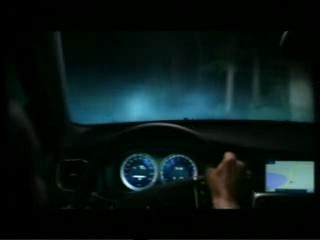 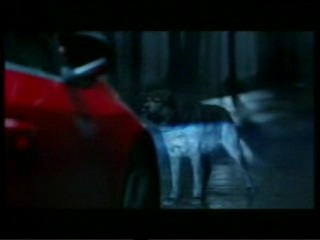 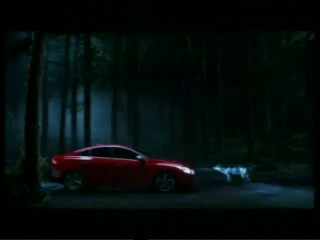 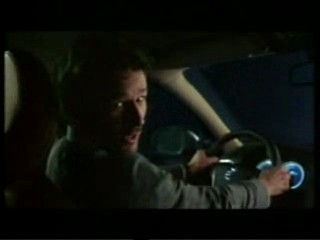 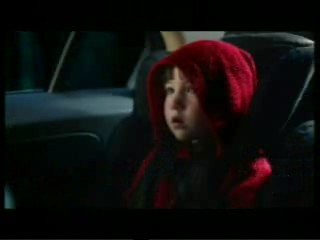 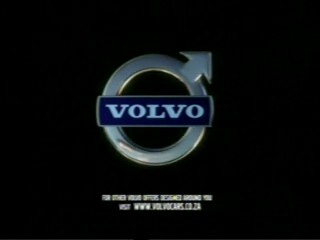 6
5. Samsung Galaxy Note 2 - Creativity – Cheil USA
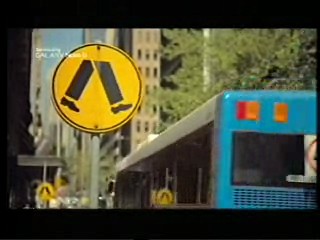 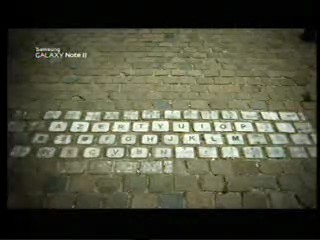 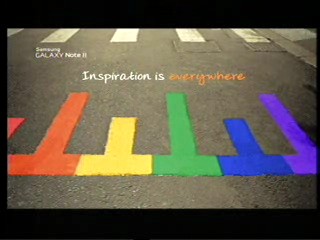 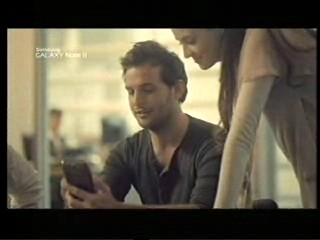 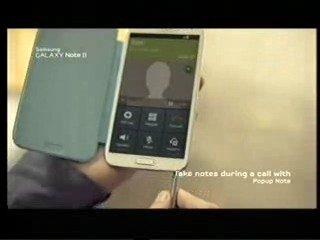 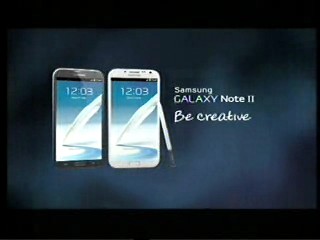 7
6. MTN - Lullaby - Metropolitan Republic & The Jupiter Drawing Room
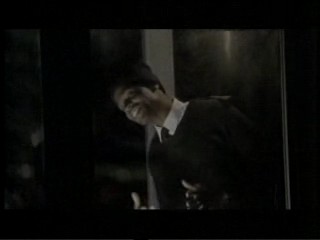 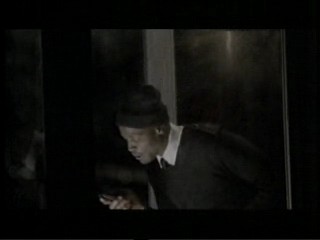 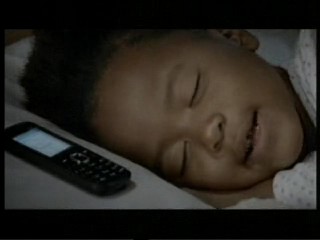 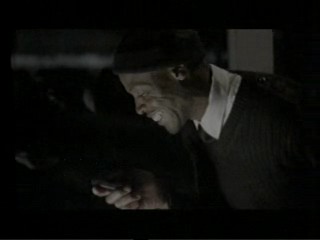 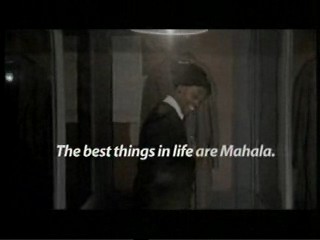 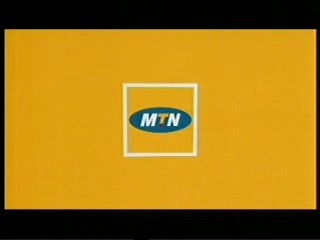 8
7. Nando's - Reason 2 (Anthem)  - Black River FC
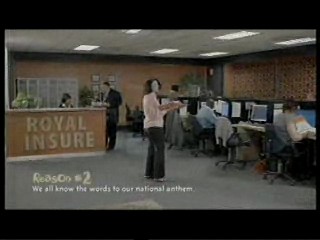 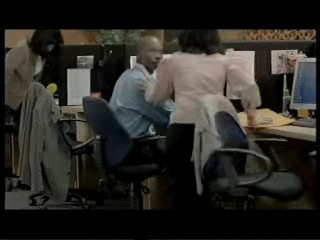 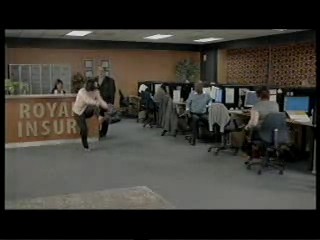 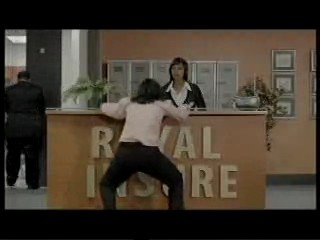 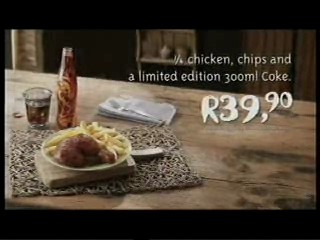 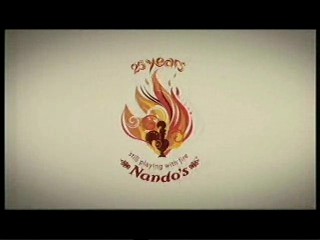 9
8. Debonairs Pizza - Master Piece - Morrisjones
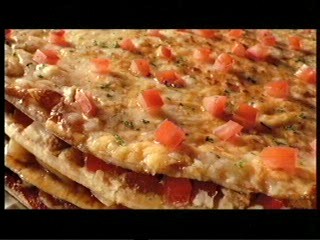 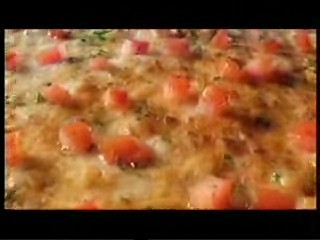 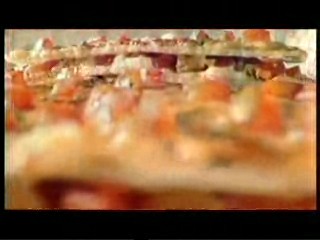 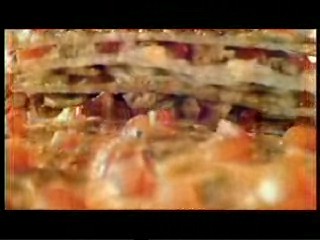 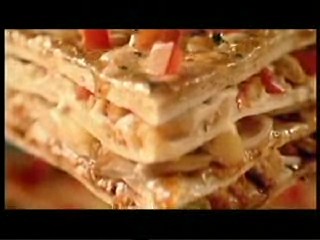 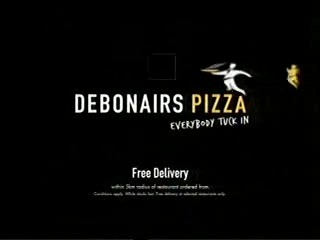 10
9. Romans Pizza - School Kids with Barry Hilton - Blue Planet
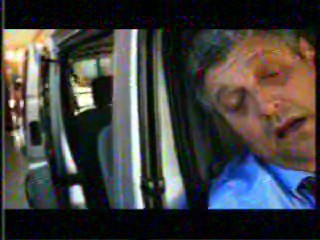 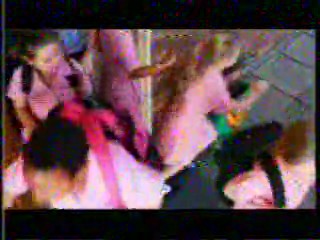 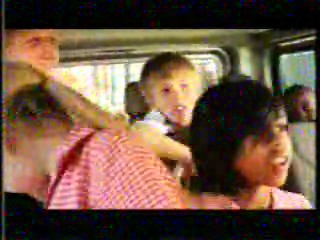 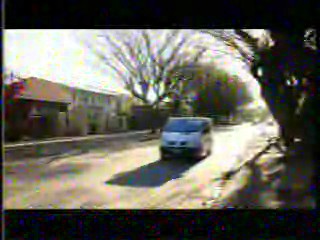 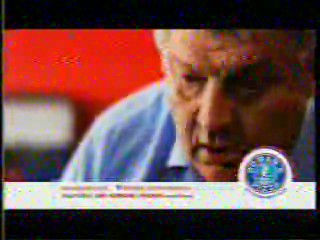 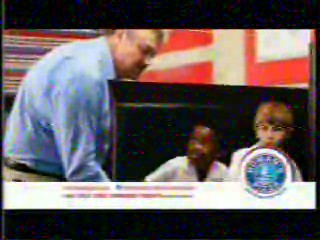 11
10. Pantene Pro V - Mends Instantly with Liv Tyler - Grey
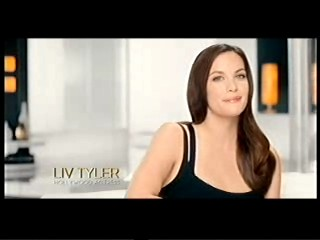 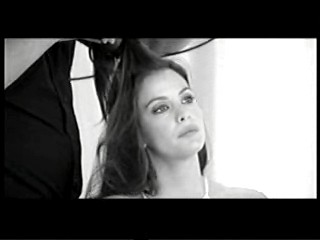 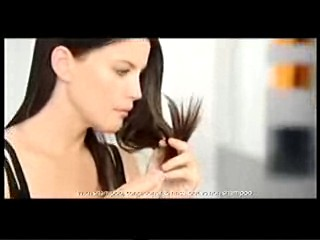 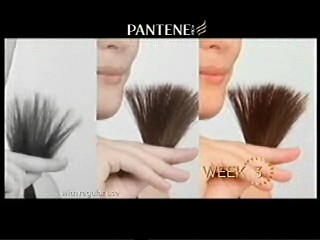 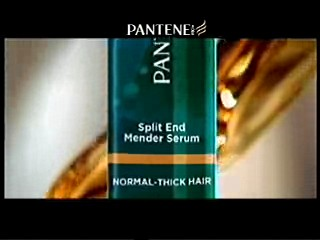 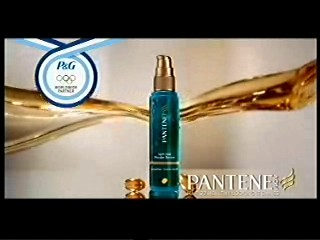 12
11. Bells Whisky - The Search - King James
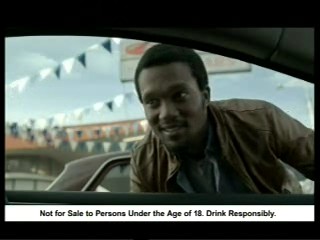 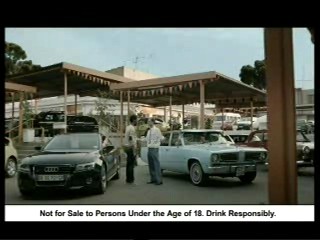 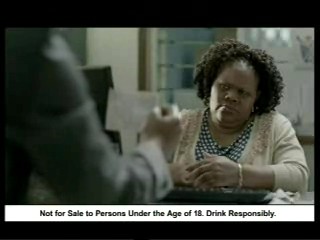 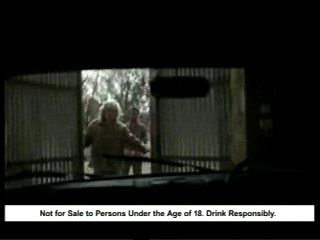 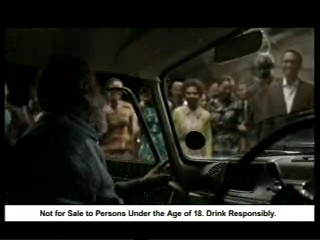 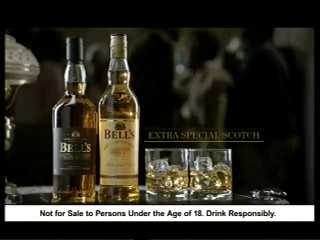 13
12. Samsung Galaxy Notebook - New Way -  Cheil USA
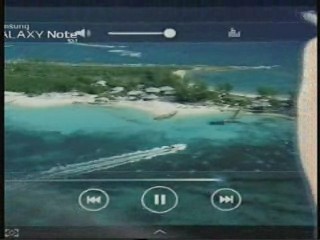 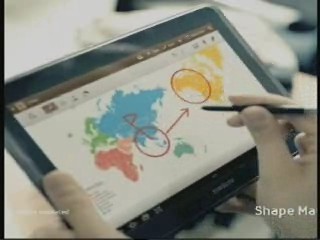 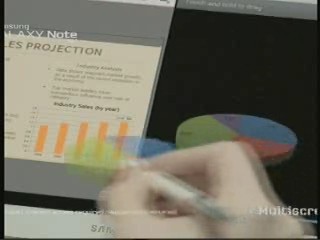 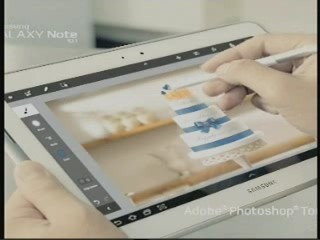 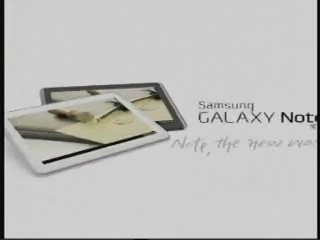 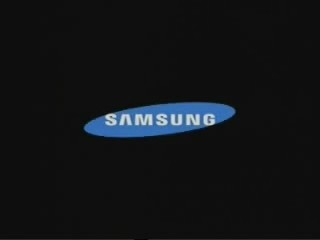 14
13. Nando's - Reason 15 (Fire) - Black River FC
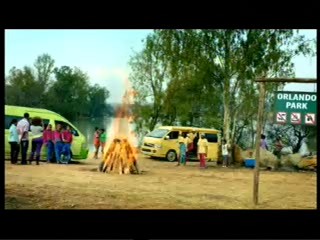 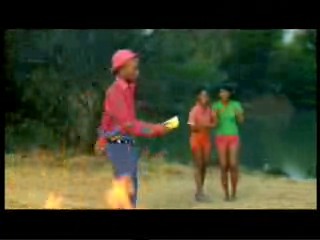 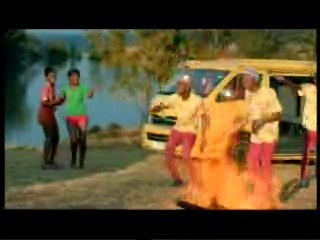 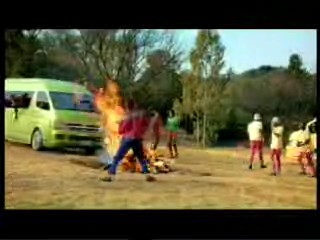 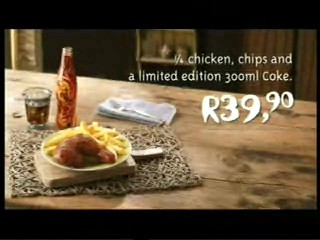 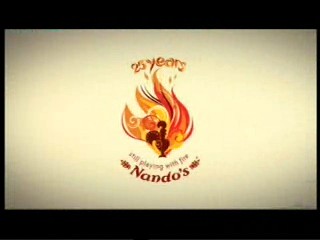 15
14. South African Reserve Bank - New Bank Notes (Nelson Mandela) - The Jupiter Drawing Room
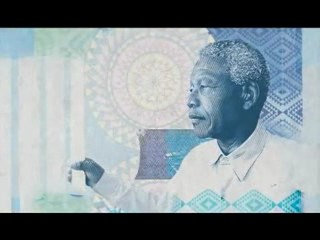 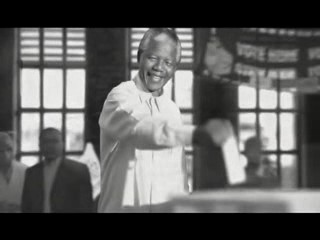 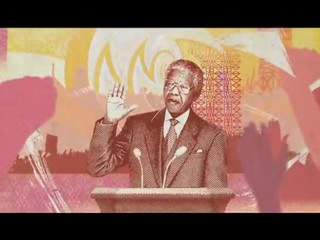 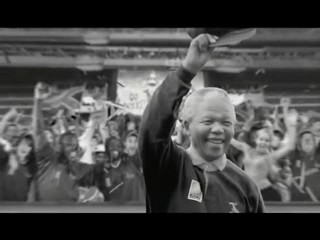 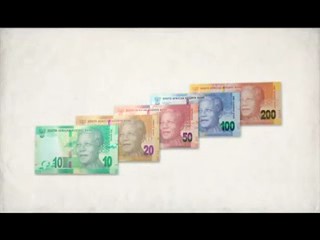 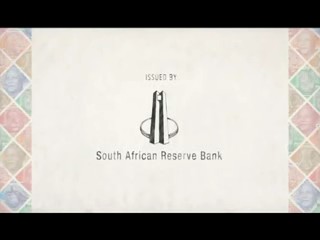 16
15. Johnsons African Nurture Products - Beauty Secret - 140 BBDO
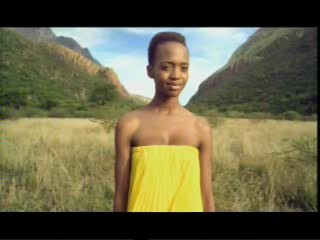 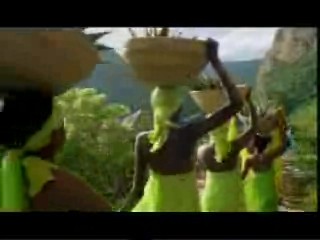 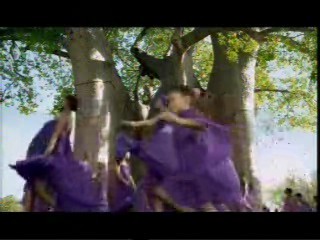 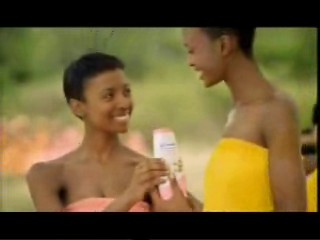 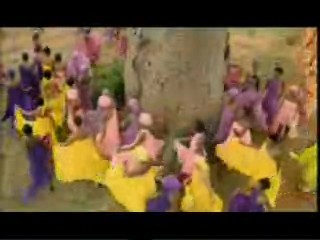 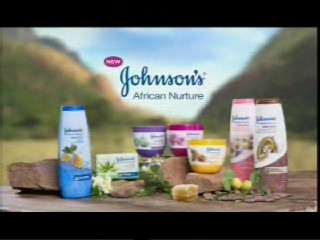 17
16. BMW - Connected Drive E-mails - Kirschenbaum, Bond, Senecal & Partners
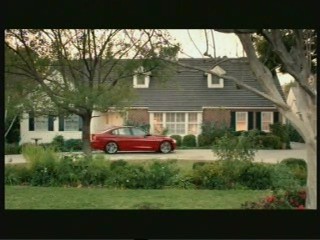 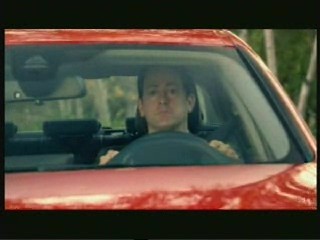 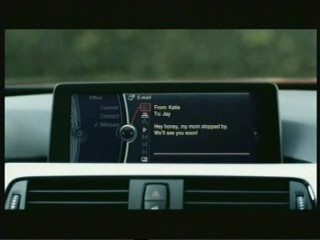 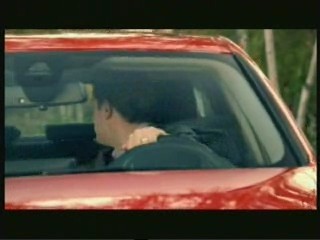 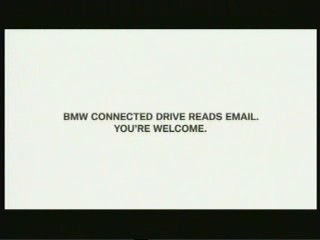 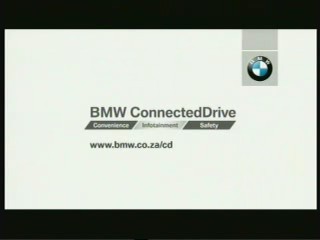 18
17. Lexus RX 300 - Amazing - Draftfcb
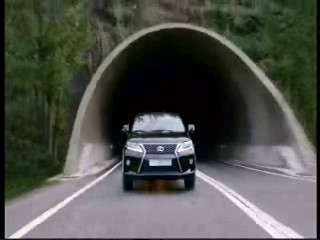 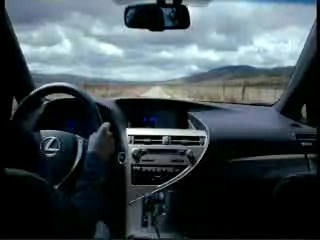 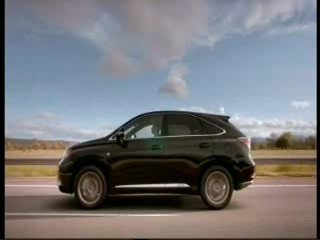 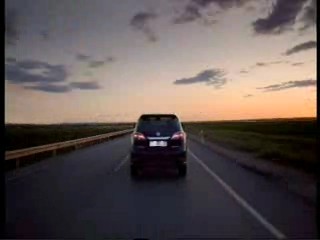 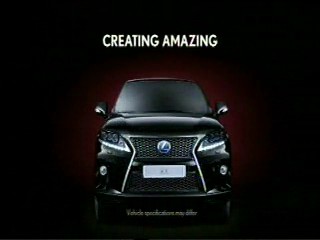 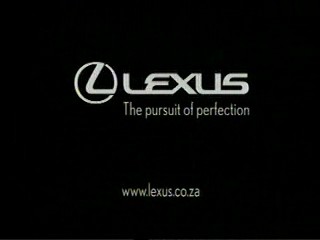 19
18. Castle Lite - New Cold Rush - The Jupiter Drawing Room
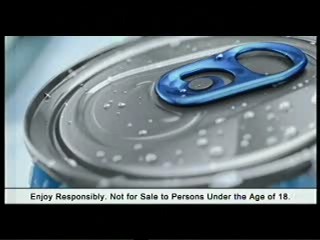 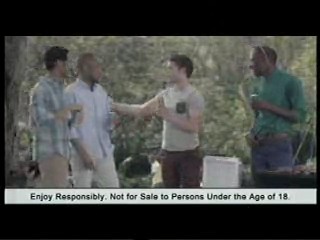 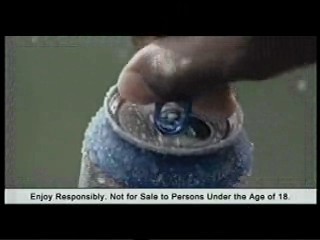 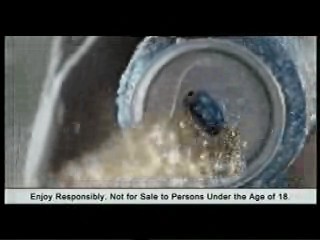 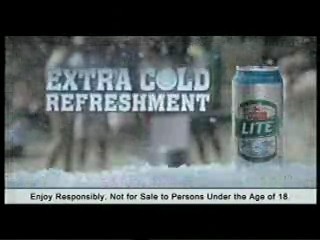 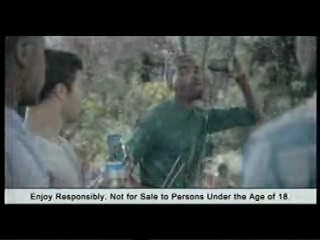 20
19. Nando's - Reason 24 (Close to Europe) - Black River FC
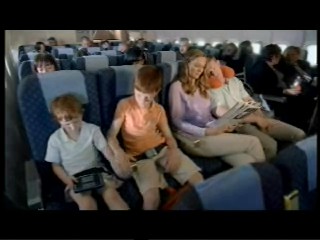 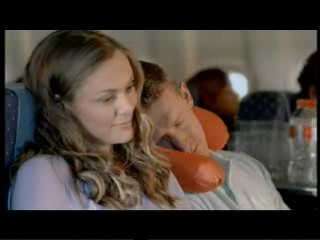 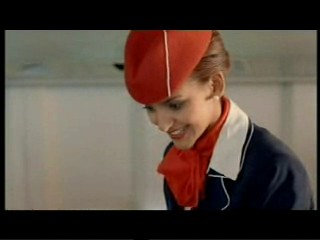 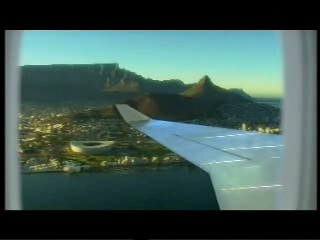 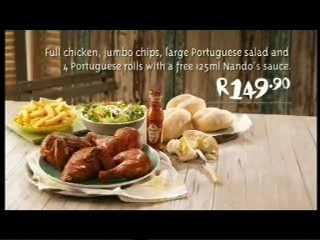 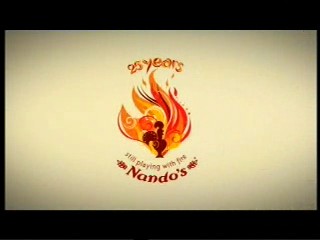 21
20. Wimpy - Grand Grillster - Draftfcb
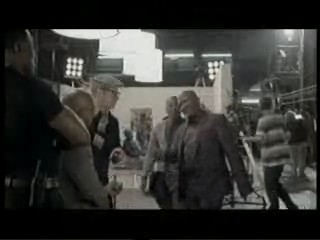 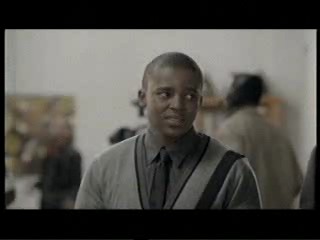 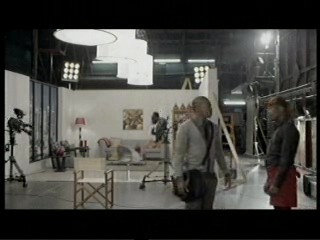 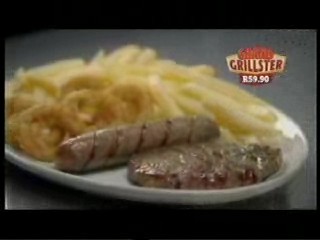 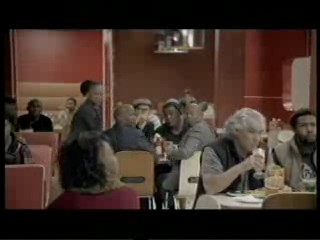 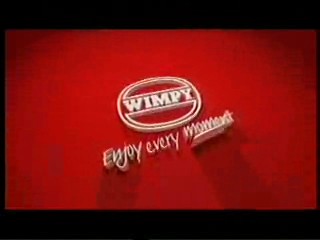 22